My room
Sofa, armchair, mirror, window, coffee table ,paintings, carpet, wall, bookcase, furniture, curtain, chair
Description of the living room
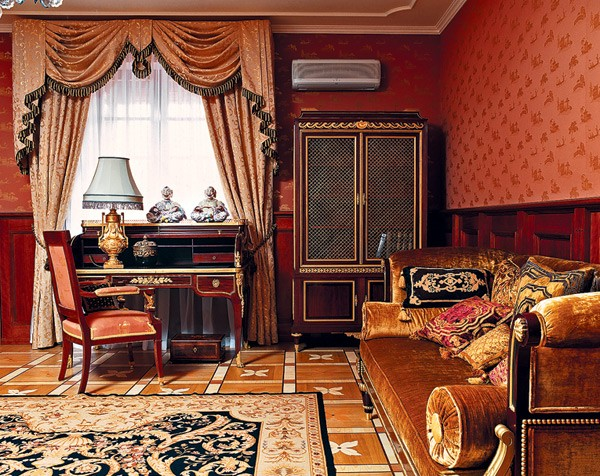 My living room
Which floor is your flat on?
What’s your living room like?
Is there a TV in your living room?
Where’s the lamp?
Is it cozy?